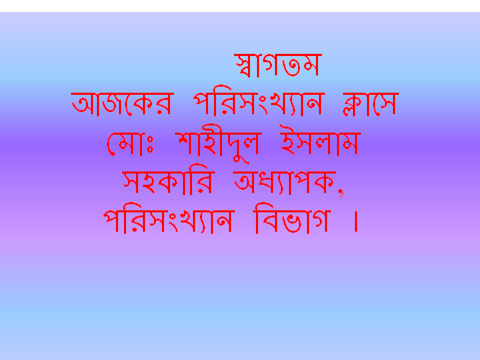 কালীন সারি(time series)
আমাদের দৈনন্দিন জীবন পরিচালনার সাথে সংশ্লিষ্ট কিছু কিছু চলক সময়ের পরিবর্তনের সাথে সাথে পরিবর্তিত হয়।যেমন সময়ের পরিবর্তনে দ্রব্য মূল্যের পরিবর্তন, জনসংখ্যা পরিবর্তন , জমিতে উৎপাদনের পরিবর্তন ইত্যাদি ।সময়ের পরিবর্তনে পরিবর্তিত তথ্যরাশিকে কালীন সারি বলে।


কালীন সারির উপাদান গুলয় হলঃ
১। গতি ধারা বা দীর্ঘকালীন প্রবনতা (Trend or Secular Trend)
২। ঋতুজ ভেদ (Seasonal Variation)
৩। চক্রক্রমিক পরিবর্তন (Cyclical Fluctuation)
৪। অনিয়মিত বা অনিশ্চিত গতি (Irregulor movement)
গতি ধারা বা দীর্ঘকালীন প্রবনতা (Trend or Secular Trend):
দীর্ঘ মেয়াদে কোন চলকের মানের উর্দ্ধমুখী বা নিম্নমুখী ঝোঁককে গতিধারা বা দীর্ঘকালীন প্রবণতা বলে। কালীন সারির অন্তর্গত কোন চলকের রেখা চিত্র সূক্ষভাবে লক্ষ্য করলে দেখা যায় যে রেখাচিত্রের অংশ বিশেষের নিম্নগতি সত্বেও দীর্ঘমেয়াদে উহার উর্দ্ধমুখী কিংবা নিম্নমুখী ঝোঁক বিদ্যমান।এই দীর্ঘকালীন প্রবনতা কালীন সারির সবচেয়ে উল্লেখযোগ্য ও গুরুত্বপূর্ণ উপাদান। 



দীর্ঘকালীন প্রবনতা পরিমাপের উদ্দেশ্য হলোঃ
কালীন সারির অতীত তথ্যসমূহের উর্দ্ধ বা নিম্নগতির প্রবনতা নিরূপণ করা।
অতীত প্রবনতার উপর নির্ভর করে চলকের মান সম্পর্কে ভবিষ্যৎদ্বাণী করা। 
সাধারণ গতির প্রভাব দূর করে অন্যান্য উপাদান-যেমন ঋতুজ ভেদ , চক্র ক্রমিক পরিবর্তন , অনিয়মিত ভেদ পরিবর্তন।
ঋতুজ ভেদ (Seasonal Variation):
ঋতুজ ভেদ  বলতে স্বল্প সময়ের পরিবর্তনশীলতা বঝায়। কালীন সারির এমন কিছু পরিবর্তন আছে যা সাপ্তাহিক ,মাসিক,ত্রৈমাসিক বা ষাণ্মাসিক হতে পারে।এ ধরণের পরিবর্তন সাধারণতঃ বাণিজ্যিক ও অর্থনৈতিক বিভিন্ন করমকান্ডের ক্ষেত্রে পরিলক্ষিত হয়। এ ধরণের পরিবর্তন এক বৎসর সময়কালের মধ্যে যে কোন কোন ক্ষেত্রে প্রতি বৎসর একই সময় বা কাছাকাছি সময়ে হতে পারে। যেমন বর্ষাকালে ছাতার চাহিদা,শীত কালে গরম কাপড়ের চাহিদা,গ্রীষ্মকালে ঠাণ্ডা পানীয়ের চাহিদা। এই ধরনের পরিবর্তন যা এক বছরের কম্ সময়ের ভিতর নিয়মিত ও পর্যায় ক্রমিকভাবে সংঘটিত হয় তাকেই ঋতুজ ভেদ  বপ্লা হয়।

ঋতুজ ভেদের কারণঃ
প্রাকৃতিক শক্তির প্রভাব।
মানুষের রুচি বা অভ্যাস পরিবর্তনের প্রভাব।

আবহাওয়া ও জল পরিবর্তনএ কিছু কিছু পরিবর্তন লক্ষ্য করা যায়।যেমন শীতকালে গরম কাপড়ের চাহিদা,গ্রীষ্মকালে বৈদ্যুতিক পাখা, ঠাণ্ডা পানীয় ইত্যাদির চাহিদা,বর্ষাকালে ছাতার চাহিদা বৃদ্ধি পায়।এসব ঋতুজ ভেদের জন্য আভাওয়া দায়ী।
		মানুষের অভ্যাস, ফ্যাশন বা প্রথার কারনে কিছু কিছু স্বল্পকালীন পরিবর্তন লক্ষ্য করা যায়। যেমন ঈদ বা পূজার সময় নুতন কাপড়ের চাহিদা বৃদ্ধি পায়।
চক্রক্রমিক পরিবর্তন (Cyclical Fluctuation)
কালীন সারীর তথ্যমানের দীর্ঘমেয়াদী পরিবর্তন লক্ষ্য করা যায়।কোন জিনিসের উৎপাদন বা মূল্য বৃদ্ধি পেয়ে এ সময় সর্বোচ্চ অবস্থানে পৌছে। আবার হ্রাস পেয়ে সর্বনিম্ন অবস্থানে আসতে পারে।এরূপ পরিবর্তন এক বছরের বেশী সময়ের মধ্যে সংঘটিট হলে তাকে দীর্ঘমেয়াদী পরিবর্তন বলে। সর্বনিম্ন অবস্থান হতে বৃ্দধি পেয়ে সর্বোচ্চ অবস্থানে গিয়ে পুন্রিয় হ্রাস পেয়ে সর্বনিম্ন অবস্থানে আসা কে এক চক্র বলে এবং এরূপ পরিবরতঙ্কে চক্রক্রমিক পরিবর্তন বলা হয়। সাধারণতঃচক্রক্রমিক পর্যায়কাল তিন বছর হতে নয় দশ বছরের মধ্যে পরিবর্তিত হয়। কোন জিনিসের উৎপাদন বা মূল্যের পরিবর্তনের গতি প্রকৃ্তি সঠিকভাবে জানতে হলে চক্রক্রমিক পরিবর্তন সম্পর্কের ধারণা থাকা আবশ্যক।
অনিয়মিত বা অনিশ্চিত গতি (Irregulor movement)
গতি ধারা, ঋতুজ ভেদ কিংবা চক্রক্রমিক পরিবর্তন ছাড়াও অন্যান্য বিভিন্ন কারণে কালীন সারিতে পরিবর্তন হয়ে থাকে।এরূপ পরিবর্তনকে অনিয়মিতভেদ বলা হয় । অনিয়মিত ভেদের বিষয়টি পূর্বাহ্নে বুঝা যায় না। অর্থাৎ এরূপ পরিবর্তন ঘটার কারণ অনিশ্চিত ও অনিয়মিত। যেমন-বন্যা,খরা, ভূমিকম্প,যুদ্ধ বিগ্রহ, রাজনৈতিক পরিস্থিতি ইত্যাদি। এসব নিয়ন্রনবহিরভূত কারণে কালীন সারির অপ্রত্যাশিত ও অস্বাভাবিক পরিবর্তনই অনিয়মিত পরবরতন।
বাড়ীর কাজ
কালীন সারি কাকে বলে ?কত প্রকার ও কী কী?
ধন্যবাদ